Schnittstellen
der Pragmatik
Stefan Hartmann
hartmast@hhu.de
CC-BY 4.0 –Grafiken: pixabay.com, Public Domain
Überblick
Pragmatik und Lexikon

Pragmatik und Morphologie

Pragmatik und Syntax

(... und nächstes Mal noch einmal: Pragmatik und Semantik)
2
Pragmatik und Lexik(on)
Wie sind pragmatische Prozesse auf der Wortebene wirksam?
Wie verändert sich die Bedeutung lexikalischer Einheiten im Äußerungskontext?
z.B. Prozesse der Verengung, Erweiterung und Modifikation von Bedeutungen
3
(Finkbeiner 2015: 54ff.)
Pragmatik und Lexikon
Was ist das Lexikon?
in einigen Sprachtheorien: Komponente eines theoretischen Modells der menschlichen Sprachfähigkeit
allgemeiner/theorieneutraler: Gesamtwortschatz eines Individuums oder einer Sprache
viele Sprachtheorien modellieren sprachliches Wissen auf Wortebene mit Hilfe sog. Lexikoneinträge
zu unserem Wissen über ein Wort gehören z.B. Informationen über die Aussprache, über Flexionseigenschaften, über seine Bedeutung
4
(Finkbeiner 2015: 54ff.)
Pragmatik und Lexikon
Wortbedeutung im Kontext
Brigitte, kommst du mal?
Es soll ja nicht zum Schlimmsten kommen.
Sie beklagte sich, dass ihr Partner immer zu früh kommt.

Ich gehe nach Düsseldorf.
Ich gehe dann mal.
Ich gehe lieber, als mit dem Auto zu fahren.
Es geht mir gut.
5
Pragmatik und Lexikon
Wortbedeutung im Kontext
Anna öffnet die Tür.
Anna öffnet die Truhe.
Anna öffnet das Taschenmesser.
Anna öffnet die Datei.

je nachdem, mit welcher Objekt-NP öffnen kombiniert wird, ergeben sich unterschiedliche Bedeutungen
zwei Interpretationsmöglichkeiten: entweder ist öffnen hochgradig polysem, oder es hat eine Basisbedeutung, die unterspezifiziert ist und je nach Kontext unterschiedlich ausdifferenziert/spezifiziert wird
6
(Finkbeiner 2015: 54ff.)
Pragmatik und Lexikon
Lexikalische Pragmatik
Zentral für lexikalische Pragmatik ist die Unterscheidung von Denotation und Konnotation, die wir bereits kennengelernt haben
z.B. Köter, Weib etc.
offene Frage: gehört das Wissen um Pejoration zum Lexikoneintrag? Oder handelt es sich um eine pragmatische Zusatzinformation, die sich aus dem Kontext ergibt?
auch pejorative Ausdrücke scheinen neutral oder ameliorativ benutzbar zu sein: Sie hat einen niedlichen kleinen Köter. (unter Freunden:) Du Arsch!
Konnotationen als Phänomen der Lexikon-Pragmatik-Schnittstelle (statt rein lexikalisch-semantisches Phämomen)
7
(Finkbeiner 2015: 54ff.)
Pragmatik und Lexikon
Prozesse der Bedeutungsanpassung
Bedeutungsverengung:

Sie mag lieber Wildschwein als Elch. ( Fleisch)
Sie mag Leopard lieber als Fuchs. ( Pelz)

die Bedeutung wird durch den Kontext über unser Weltwissen eingeengt
teilweise auch durch unser Wissen über Standard-Lesarten:

Fritz trinkt gerne Milch,
vor allem die von Ziegen
8
(Finkbeiner 2015: 56)
Pragmatik und Lexikon
Prozesse der Bedeutungsanpassung
Bedeutungsverengung vs. Selektionsbeschränkungen:
Wörter weisen Einschränkungen dahingehend auf,  mit welchen anderen Wörtern sie kombiniert werden können
z.B. selegiert trinken als Akkusativobjekt eine Bezeichnung für eine Flüssigkeit: *Fritz trinkt das Buch
wenn 'Kuhmilch' die lexikalisch kodierte Bedeutung von Milch wäre, würde man erwarten, dass Fritz trinkt gerne Milch, vor allem die von Ziegen ähnlich inakzeptabel klingt wie *Fritz trinkt das Buch
dass das nicht der Fall ist, legt nahe, dass es sich bei der Interpretation 'Kuhmilch' um einen pragmatisch abgeleiteten Bedeutungsaspekt handelt, den man z.B. mit Levinsons I-Prinzip erklären kann
9
(Finkbeiner 2015: 56)
[Speaker Notes: I-Prinzip besagt, dass Gebrauch von allgemeinen, unspezifischen Ausdrücken (z.B. Milch) die Implikatur einer spezifischeren Interpretation hat, die der stereotypisch erwartbaren Interpretation im gegebenen Kontext entspricht (Finkbeiner 2015: 56)]
Pragmatik und Lexikon
Prozesse der Bedeutungsanpassung
Bedeutungserweiterung:
Anna ist ein Chamäleon.

kann im Kontext zu einem ad-hoc-Konzept CHAMÄLEON erweitert werden, dessen Denotation mehr umfasst als das lexikalische Konzept, von dem es pragmatisch abgeleitet wurde
metaphorisches Konzept CHAMÄLEON bezeichnet in diesem Zusammenhang Menschen mit bestimmten Charaktereigenschaften
kann also verstanden werden als 'Anna hat eine Tendenz, sich bzw. ihre Meinung immer anzupassen'
10
(Finkbeiner 2015: 56)
Pragmatik und Lexikon
Prozesse der Bedeutungsanpassung
Annäherung:
Die Erde ist eine Kugel.

hier ist nicht die genaue geometrische Form gemeint, sondern eine Annäherung an diese Form
ähnlich bei Umdeutungen von Eigennamen:

Er ist nun einmal kein Pavarotti.

hier wird die Denotationsmenge von Pavarotti ausgedehnt und umfasst nun alle Individuen, die sehr gut singen können
11
(Finkbeiner 2015: 56)
Pragmatik und Lexikon
Idiome
neben Wörtern umfasst das Lexikon auch bestimmte phrasale Einheiten, die als Ganze gespeichert sind
z.B. Idiome wie das Handtuch werfen, die oft eine komplexe Kontextstruktur aufweisen
bei das Handtuch werfen wird die Bedeutungskomponente 'Unfreiwilligkeit' durch eine Interaktion von semantischen, konzeptuellen und pragmatischen Aspekten im Kontext erzeugt, allerdings lassen sich Kontexte finden, in denen das nicht der Fall ist
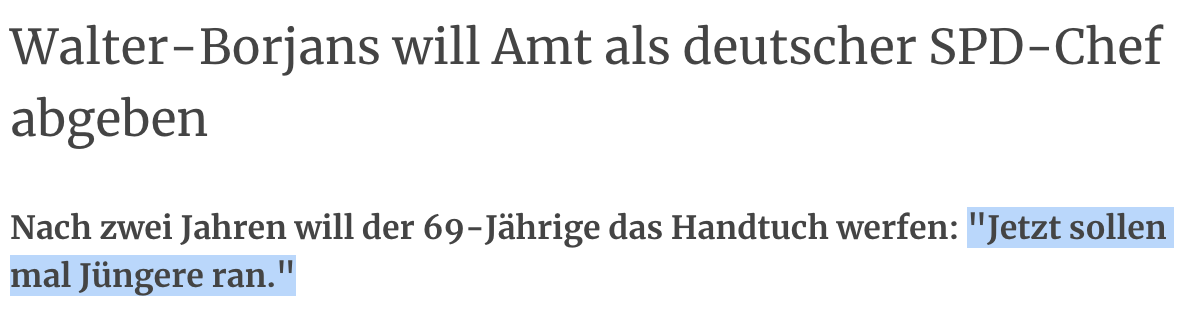 12
(Finkbeiner 2015: 58;  Screenshot: https://kurier.at/politik/ausland/walter-borjans-will-amt-als-deutscher-spd-chef-abgeben/401787872)
Pragmatik und Morphologie
"Morphopragmatik" und Evaluative Morphologie
Morphopragmatik bislang noch relativ wenig erforscht – allerdings zeigt schon eine oberflächliche Betrachtung von Wortbildungsmustern, dass Wortbildungsprozesse oft von pragmatischen Aspekten beeinflusst sind!
z.B. evaluative Bedeutungen bei Diminutiva (-chen) oder auch bei -ling
viele evaluative Bedeutungen ergeben sich im Kontext – auch sublexikalische Strukturen werden also pragmatisch angereichert!
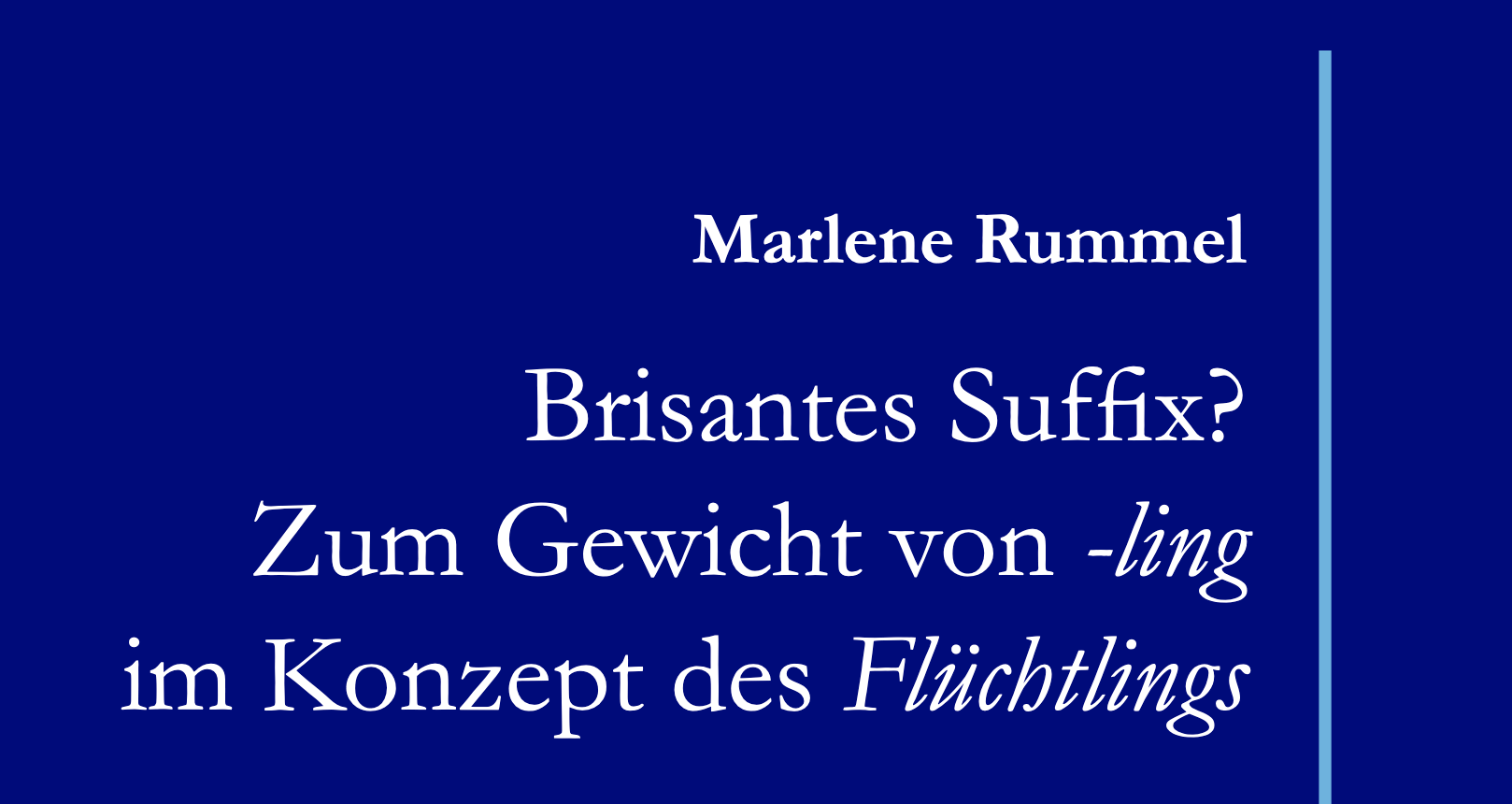 13
(Finkbeiner 2015: 59; Rummel 2017)
Evaluative Morphologie (EM)
"morphological rules which express diminution, augmentation, endearment or contempt and which are transparent with respect to some morphosyntactic feature."
(Stump 1993: 2)
[Speaker Notes: "morphologische Regeln, die Diminution, Augmentation, Zärtlichkeit oder Abwertung ausdrücken und die im Blick auf eine morphosyntakt. Eigenschaft transparent sind"

frz. -eau – nicht transparent für morphologische Eigenschaften der Basis, z.B. Genus:

souris (fem.) 'Maus'  souriceau (mask.) 'kleine Maus']
Definition von Stump (1993)
"morphological rules which express diminution, augmentation, endearment or contempt and which are transparent with respect to some morphosyntactic feature."
(Stump 1993: 2)
[Speaker Notes: "morphologische Regeln, die Diminution, Augmentation, Zärtlichkeit oder Abwertung ausdrücken und die im Blick auf eine morphosyntakt. Eigenschaft transparent sind"]
Dimensionen von EM
deskriptiv
groß
alt
Slowak.
mamisko
'Mutter-AUG'
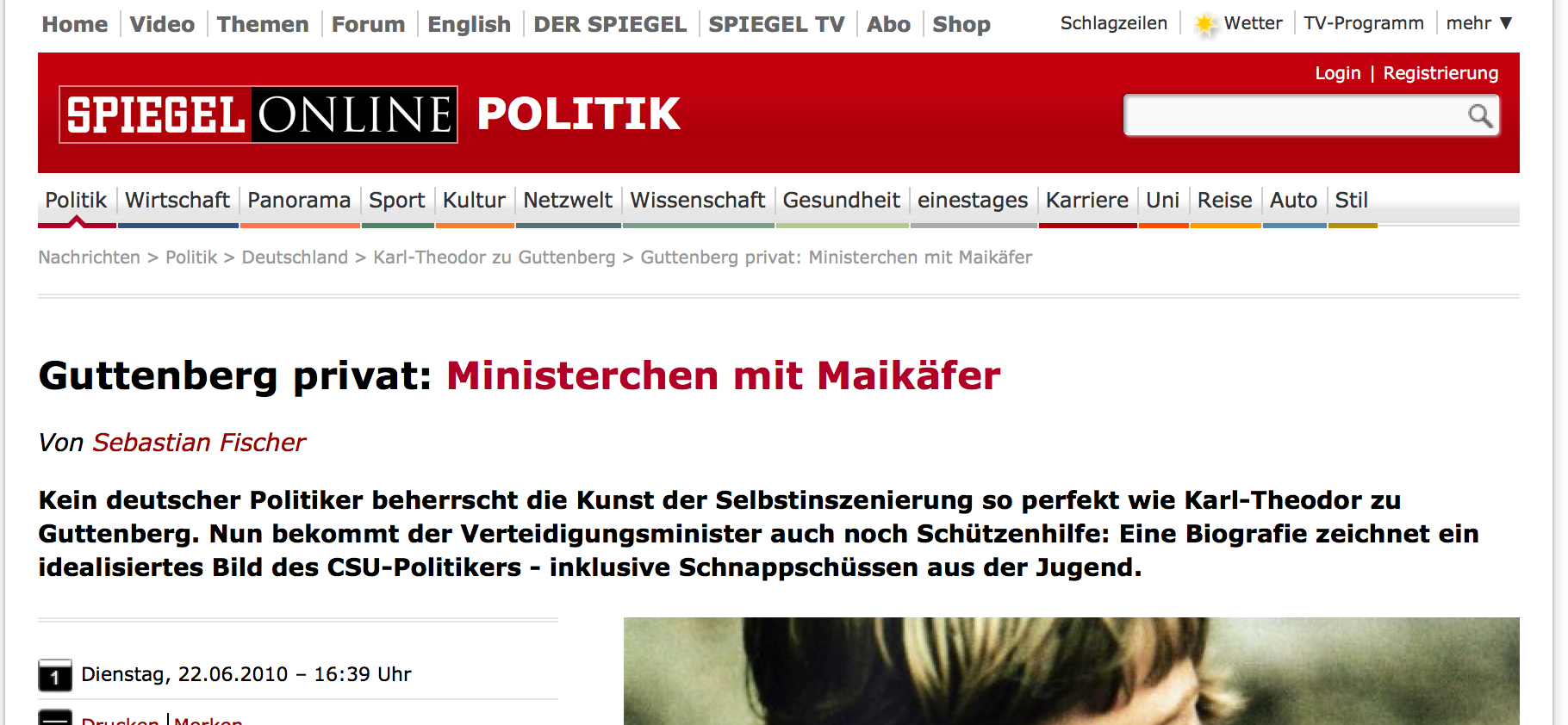 dt.
Ministerchen
Slowak.
mamička
'Mutter-DIM'
klein
jung
qualitativ
negative Einstellung von S
niedrige soziale Position von H
positive Einstellung von S
hohe soziale Position von H
Was gehört zu EM?
Zahlreiche morphologische Konstruktionen als EM identifiziert, insbesondere mit folgenden Funktionen (nach Grandi/Körtvélyessi 2015):
Diminution in Quantität oder Qualität
Augmentation in Quantität oder Qualität
Altersvariation (Telugu kooti-pilla ‚Affe-jung‘)
Approximation (reddish)
Intensivierung (Ital. campionissimo ‚der große Champion‘)
Was gehört zu EM?
Ausdruck der sozialen Position (Gr. ypallīl(os)-akos ‚Mitarbeiter-DIM‘ vs. ypallīl(os)-ara ‚Mitarbeiter-AUG‘
Verachtung (Ital. govern-icchio ‚Regierung-PEJ‘)
Authentizität, Prototypikalität (oft durch Reduplikation, z.B. Salat-Salat)
(Grandi & Kötvélyessi 2015)
Beispiel Diminutiv
Jurafsky (1996) erklärt Entwicklung evaluativer Lesarten bei Diminutiva mit der Konventionalisierung von Inferenzen, die ihrerseits auf Metaphern beruhen
Diminutive können sowohl pejorativ als auch ameliorativ verwendet werden (Ministerchen, Mäuschen...)
allerdings ist das Bedeutungsspektrum noch breiter:

Ewe Tógó 'Togo'  - Diminutiv Tógó-ví 'Einwohner*in von Togo'
östl. Kayah klʌ̄ 'Armee' - Diminutiv klʌ̄phú 'Soldat'
Thai thiim 'Team' - Diminutiv lûuk-thiim 'Teammitglied'
19
(Jurafsy 1996: 548)
Konventionalisierung der Inferenz
Typischer Prozess im semantischen Wandel: Aus der Pragmatik in die Semantik
z.B. Konventionalisierung der konversationellen Implikatur
Beispiel: von der kausalen zur temporalen Interpretation (Szczepaniak 2011: 33)

Nachdem ich den ganzen Tag im Regen gelaufen bin (A), bin ich jetzt krank (B). +> A ist Grund für B
Nachdem das Semester bald zu Ende ist, müssen wir uns auf die Klausur vorbereiten.
[Speaker Notes: ähnlich bei weil, vgl. auch engl. while]
Diminutiv und Inferenz
Jurafsky (1996): 'klein' bzw. 'Kind' als zentrale Bedeutung von Diminutiven
diese Bedeutungen bringen natürlicherweise bestimmte Inferenzen mit sich

Kind		>>>	Inferenz	>>>	Zuneigung
kleine Dinge	>>>	Inferenz	>>> 	(nicht-)prototyp. Exemplare

Ersteres erweitert das Bedeutungsspektrum des Diminutivs, Letzteres führt zu Lexikalisierung diminuierter Formen
[Speaker Notes: Metapher ZENTRALE KATEGORIENZUGEHÖRIGKEIT IST GRÖSSE verbindet 'groß' mit 'prototypisch' und 'klein' mit 'nicht prototypisch' – Metapher SOZIALE GRUPPEN SIND FAMILIEN indes verbindet 'Kind' mit 'Mitglied' und erklärt daher, warum Diminutive manchmal auch gerade für prototypische Mitglieder verwendet werden]
Radiales Kategoriennetzwerk Diminutiv
in Beziehung zu
Imitation
GESCHLECHT
IST GRÖSSE
Genauigkeit
kleiner-Typ-von
Partitiv
ZENTRALE KATEGORIEN-
MITGLIEDSCHAFT IST GRÖSSE
Mitglied
Approximation
SOZIALE GRUPPEN
SIND FAMILIEN
SEM
klein
Kind
weiblich
Zuneigung
PRAG
Heckenausdrücke
Haustiere
Abneigung
Intimität
Sympathie
PROPOSITIONEN
SIND OBJEKTE
22
(Jurafsky 1996: 538)
(Jurafsky 1996: 543)
Diminution und Augmentation
Spanisches Volkslied (zit. nach Hummel 2015)
 San Cristobalito 		Dear Saint Christopher
Manitas, patitas, 		Nice hands, nice feet
Carita de rosa, 		Sweet, rosy face
Dame un nobio pa mi niña, 	Give me a son-in-law for my daughter,
que la tengo mosa. 		‘cause she’s unmarried.

San Cristobalón 		Damned Saint Christopher
Manazas, patazas, 		Rough hands, rough feet
Cara de cuerno, 		Horned face
Como tienes la cara me 	How could you do this to me
distes el yerno. 		and give me this son-in-law.
[Speaker Notes: -ito vs. -ón, -azo]
Pragmatik und Morphologie
Entstehung evaluativer Morphologie
Dammel (2011) untersucht Entstehung evaluativer Muster am Beispiel von 
Diminutiv- und Zugehörigkeitssuffixen, z.B. -ler (Abweichler), -ling
verbale Diminution mit -eln (förscheln, zündeln), 
Modifikation mit dem aus einem Direktionaladverb entwickelten Verbzusatz (he)rum-, z.B. herumforschen
Verbalabstrakta mit Kollektivsemantik (Gerufe, Ruferei)
übergreifender Entwicklungspfad: Prädikation von Eigenschaften, Gruppenzugehörigkeit und Verhalten von Personen  Kommentierung: Markierung der eigenen negativen Einstellung zu Eigenschaften, Gruppenzugehörigkeit und Verhalten von Personen
24
(Dammel 2011)
Fallbeispiel: Ge-X-e
In frühen Belegen noch positive und neutrale Verwendungen möglich: zierlich-buntes Gehacke, vermischet im Gedränge
später auch neutrale und positive Basen mit negativer Konnotation, z.B. Gejauchz
immer mehr Bildungen mit Basen, die nicht dem Bereich der Lautäußerung entstammen (Gestolpere, Gejage, Getrödel)
26
(Dammel 2011: 340)
[Speaker Notes: links: Prädikation, rechts: Kommentierung]
Pragmatik und Syntax
Syntakische Alternativen
Welche pragmatischen Effekte können durch den Gebrauch bestimmter syntaktischer Konstruktionen erzielt werden?
Beispiel Aktiv/Passiv und Informationsstruktur:

Anna hat gestern mein Flamingo überfahren.
Mein Flamingo ist gestren (von Anna) überfahren worden.
27
(Finkbeiner 2015: 63ff.)
[Speaker Notes: vgl. auch WXDY-Konstruktion: Was machst du mit dem Messer?!?]
Informationsstruktur
Begriff geht zurück auf Michael Halliday (geb. 1925)
engl. information structure oder information packaging
Wie werden Informationen im Diskurs „verpackt“?
Informationsstruktur beschreibt strukturelle und semant. Eigenschaften, die die Relation zwischen Äußerung und Diskurskontext reflektieren  (Kruijff-Korbayová & Steedman 2003: 250)
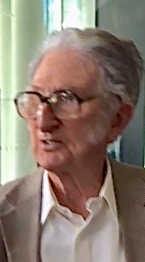 Michael Halliday 
(1925-2018)
Grafik: Tony1, CC BY-SA 4.0, https://commons.wikimedia.org/w/index.php?curid=68176116
Wortstellung...
OBJEKT
VERB
SUBJEKT
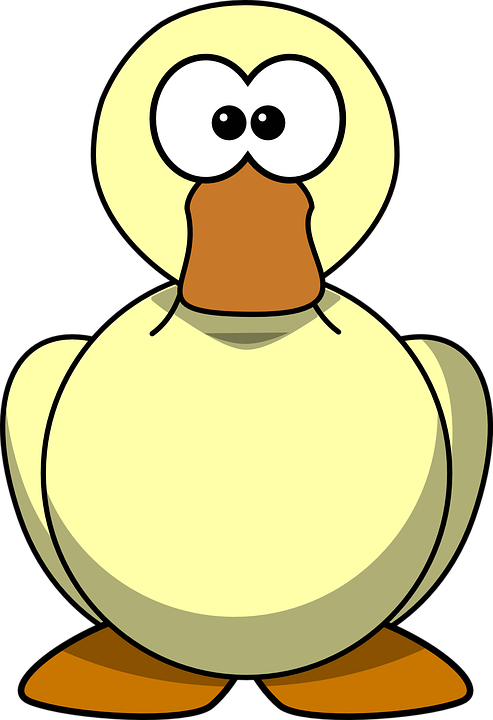 Der Farmer		tötet		die Ente.

(Bsp. nach Sapir 1921)
[Speaker Notes: Deutscher Hauptsatz: normalerweise SVO-Stellung - aber...]
Informationsstruktur
Ich habe die Bundeslade dem Museum geschenkt.
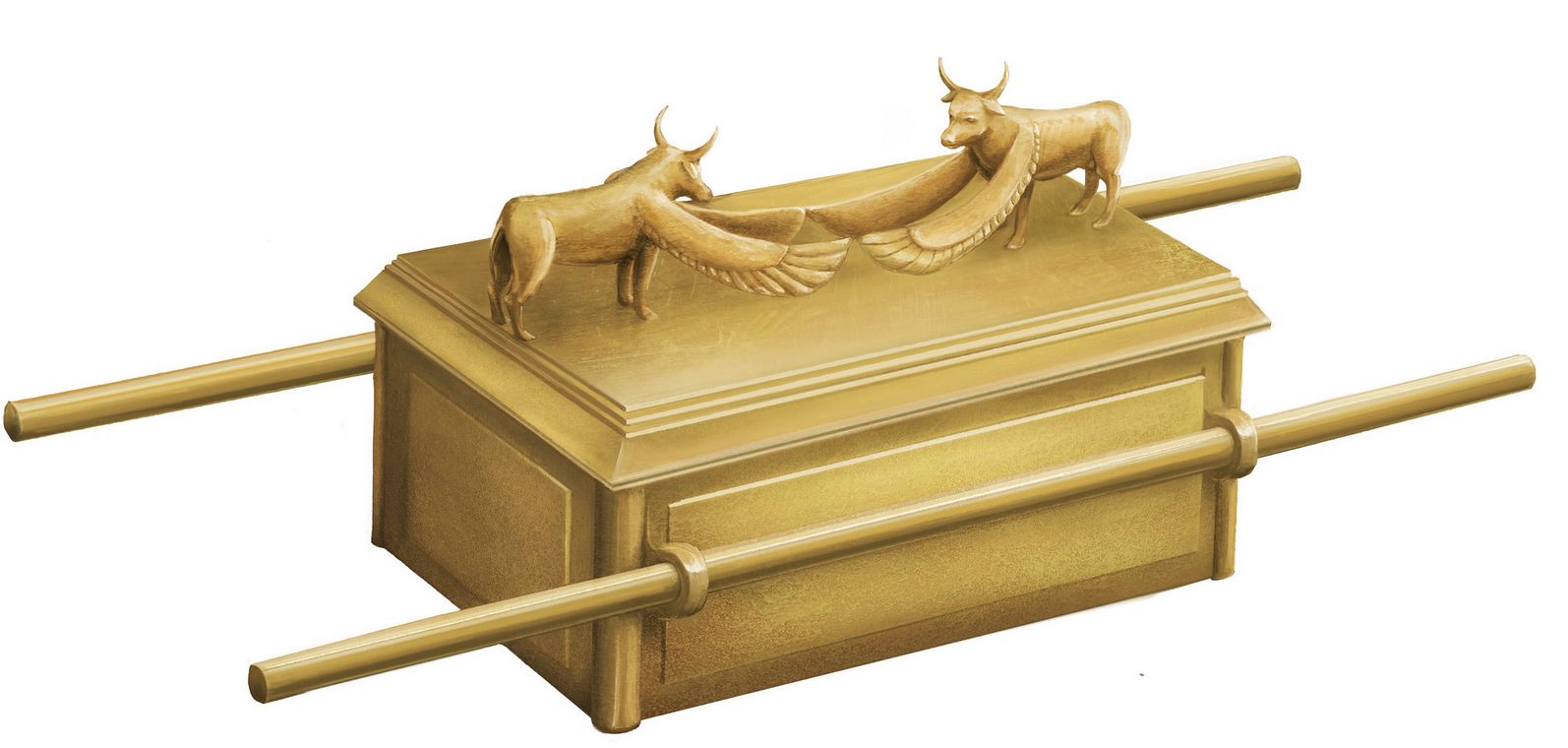 Grafik: Marcos Telias, CC-BY-NC-ND 2.0, https://www.flickr.com/photos/angelderoca/22515516937
Informationsstruktur
Ich habe die Bundeslade dem Museum geschenkt.
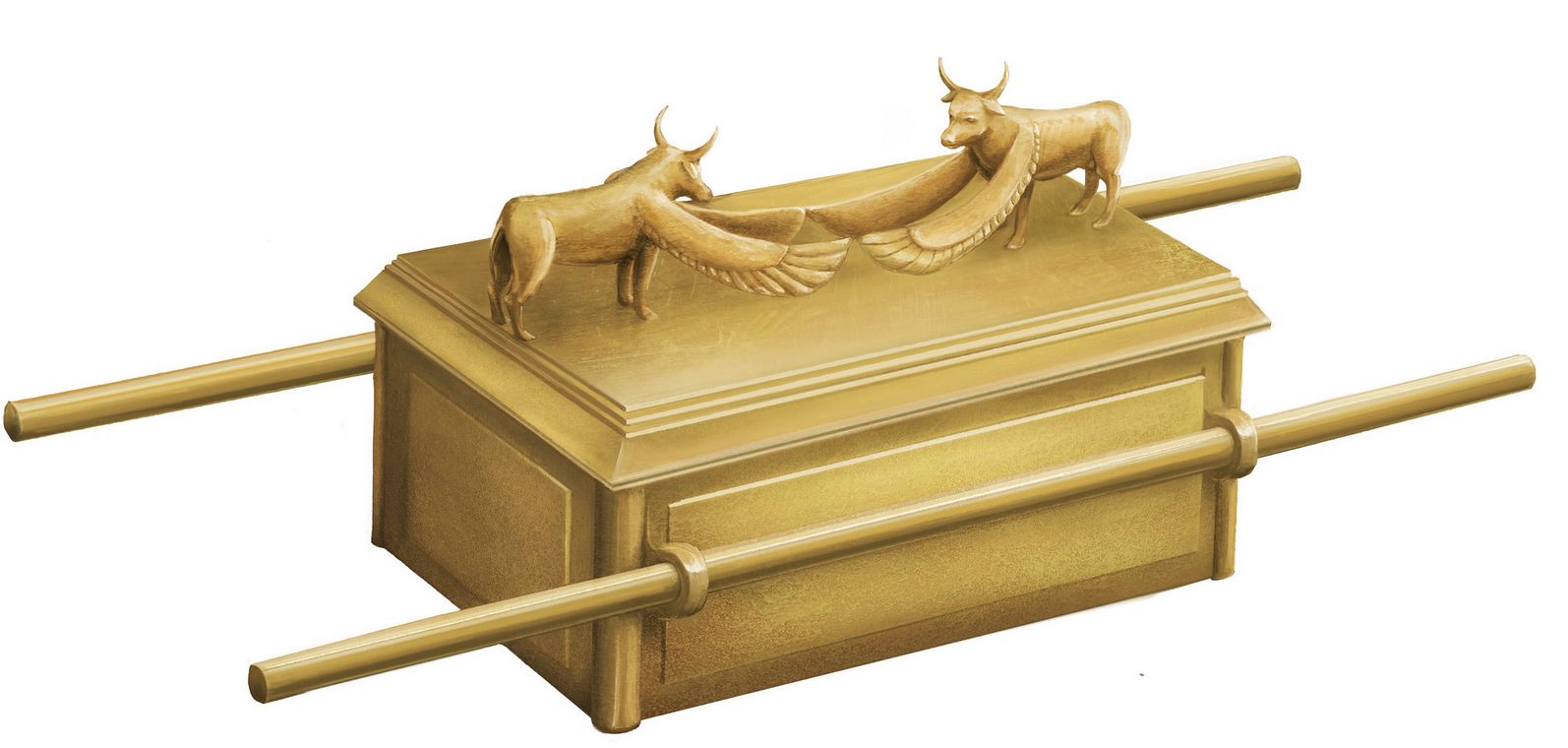 Grafik: Marcos Telias, CC-BY-NC-ND 2.0, https://www.flickr.com/photos/angelderoca/22515516937
Informationsstruktur
Ich habe die Bundeslade dem Museum geschenkt.

Die Bundeslade habe ich dem Museum geschenkt.
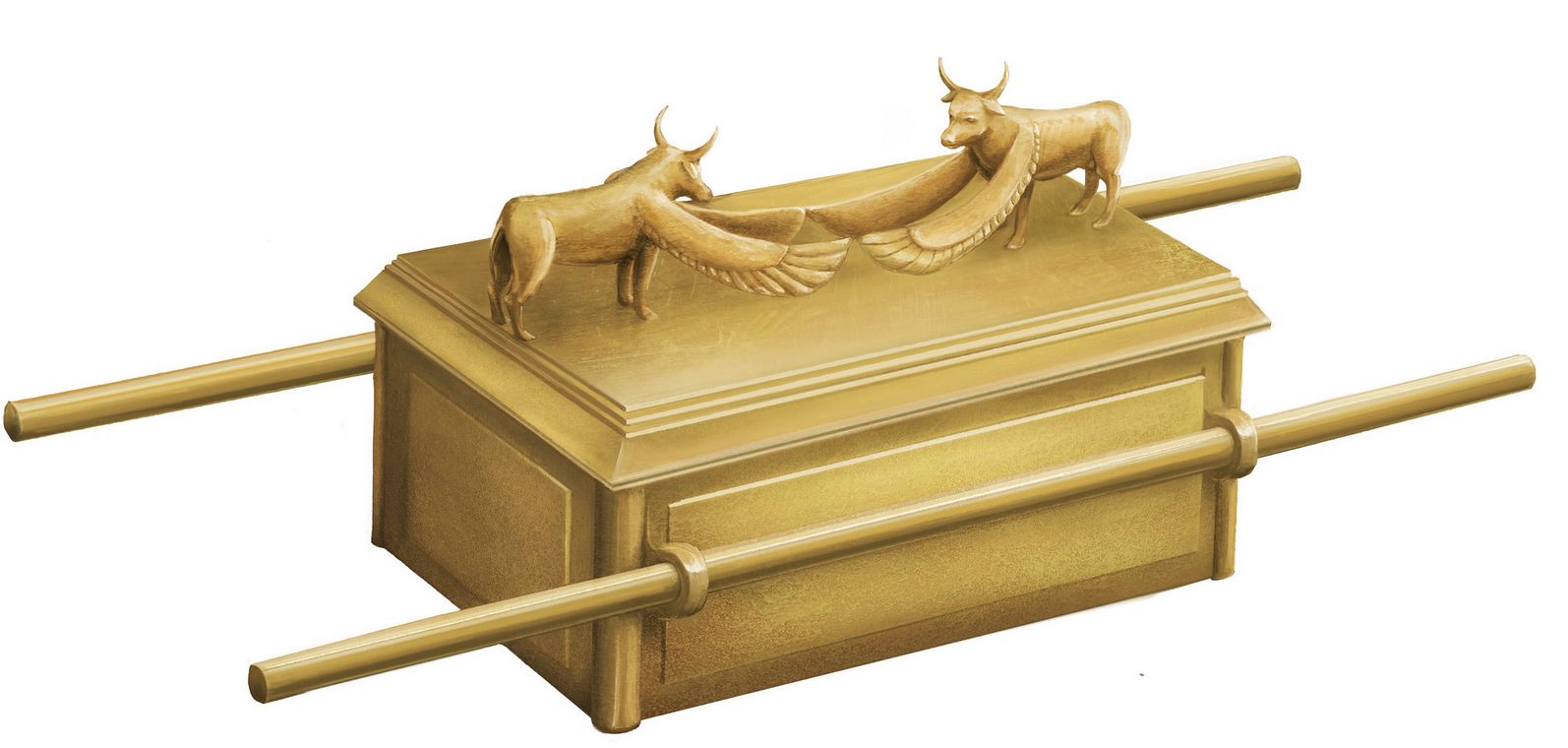 Grafik: Marcos Telias, CC-BY-NC-ND 2.0, https://www.flickr.com/photos/angelderoca/22515516937
Informationsstruktur
Ich habe die Bundeslade dem Museum geschenkt.

Die Bundeslade habe ich dem Museum geschenkt.
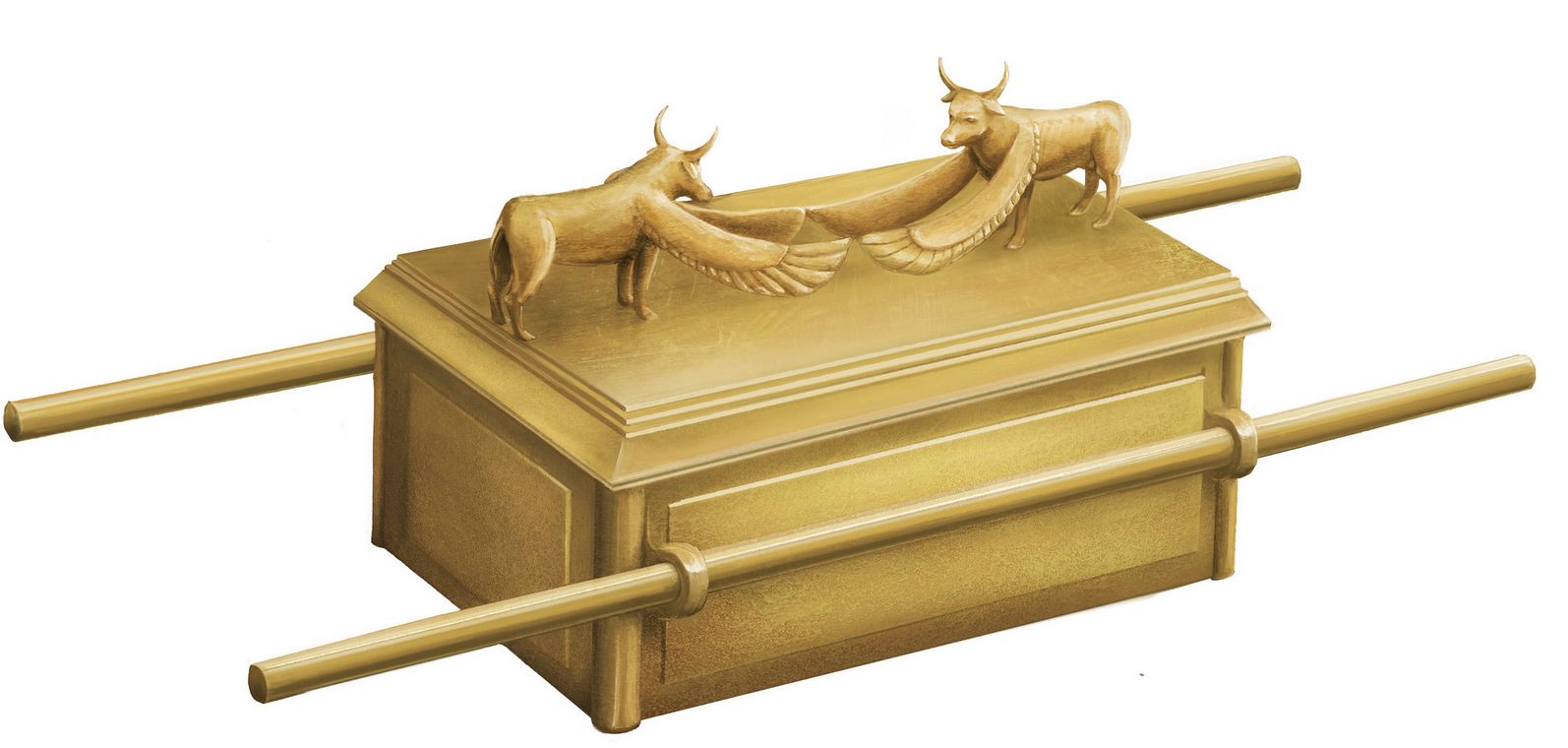 Grafik: Marcos Telias, CC-BY-NC-ND 2.0, https://www.flickr.com/photos/angelderoca/22515516937
Informationsstruktur
Ich habe die Bundeslade dem Museum geschenkt.

Die Bundeslade habe ich dem Museum geschenkt.
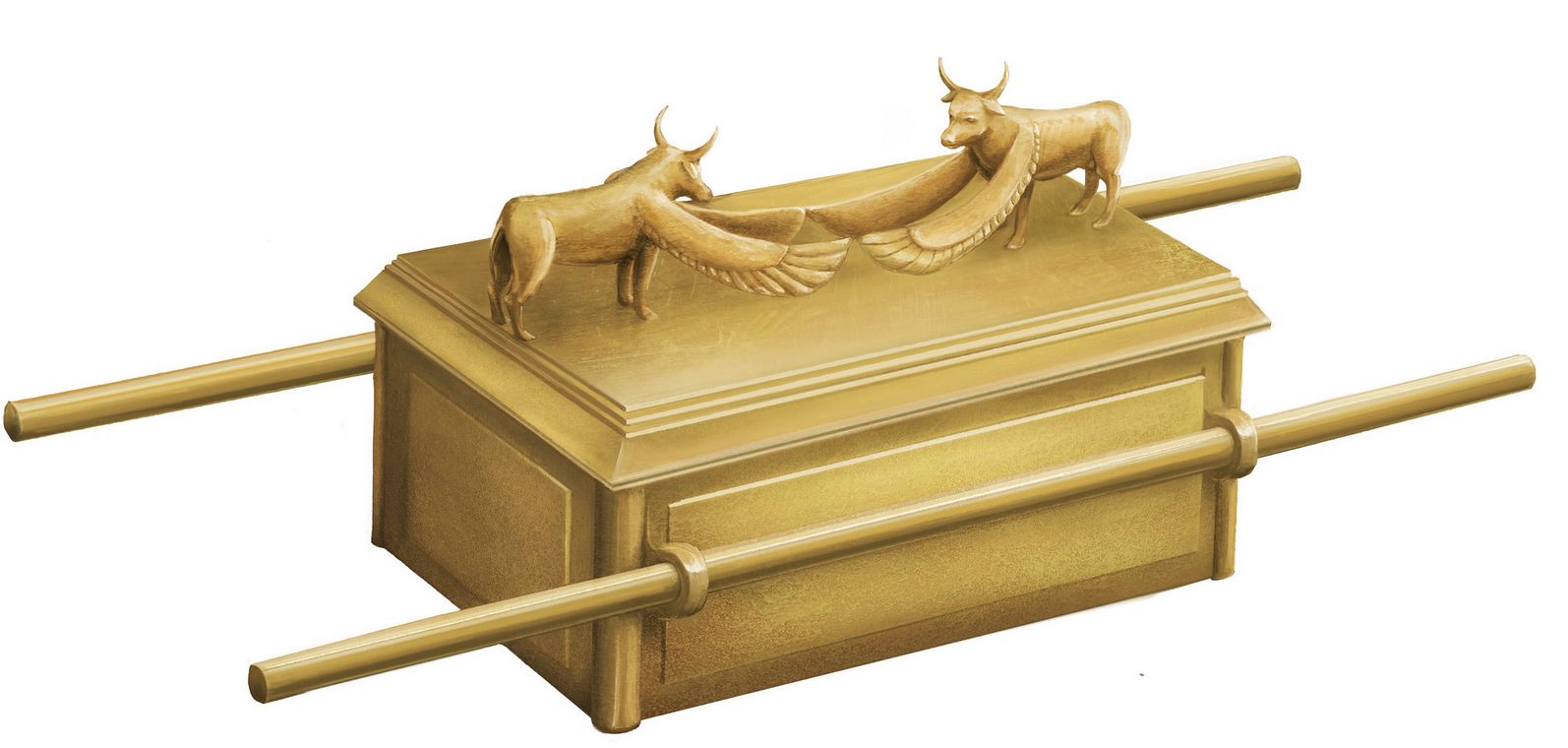 Grafik: Marcos Telias, CC-BY-NC-ND 2.0, https://www.flickr.com/photos/angelderoca/22515516937
Informationsstruktur
Ich habe die Bundeslade dem Museum geschenkt.

Die Bundeslade habe ich dem Museum geschenkt.

Dem Museum habe ich dieBundeslade geschenkt.
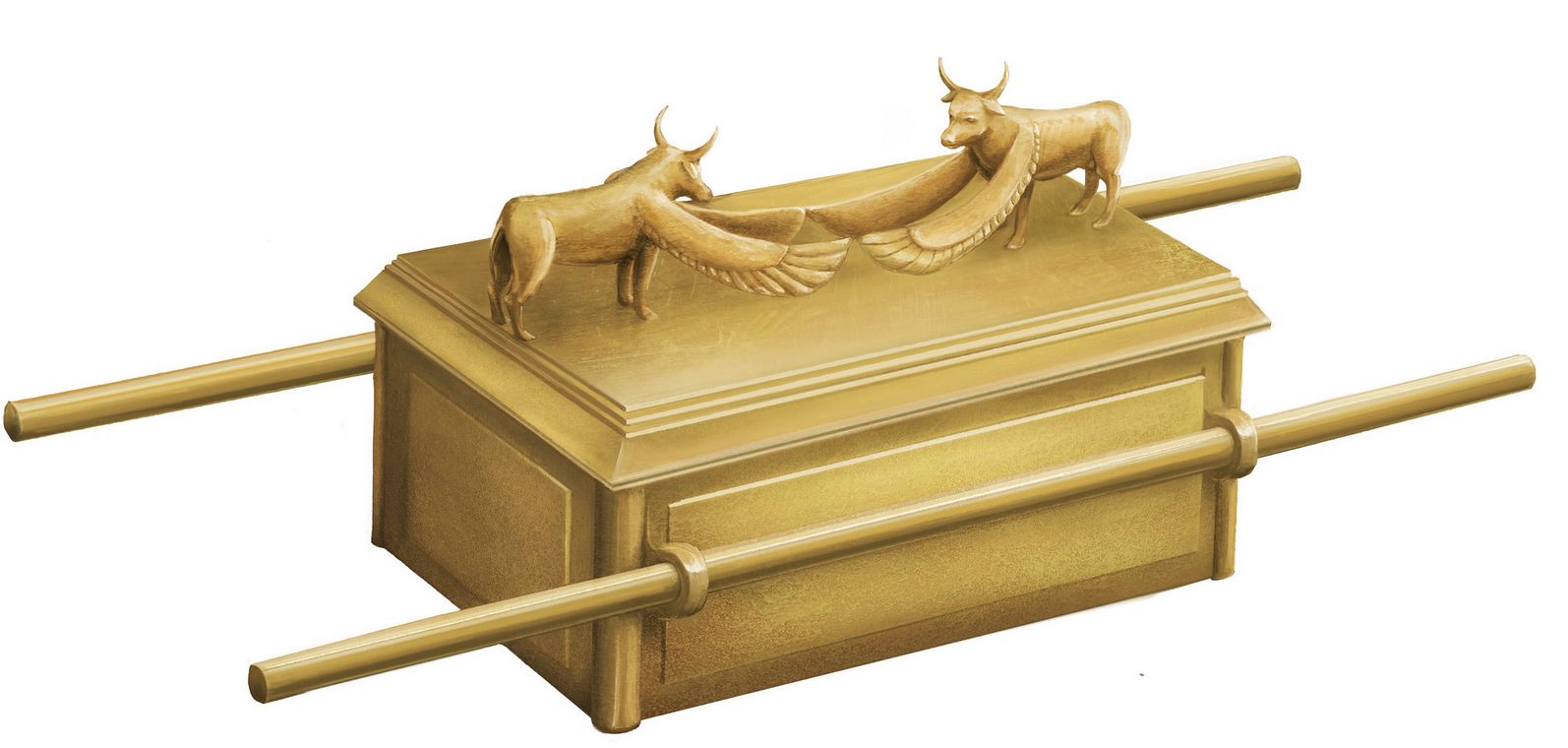 Grafik: Marcos Telias, CC-BY-NC-ND 2.0, https://www.flickr.com/photos/angelderoca/22515516937
Informationsstruktur
Die INFORMATIONSSTRUKTUR einer Äußerung erfasst nach verschiedenen Dimensionen 
1. den Status von Individuen (z.B. alt oder neu bzw. bekannt oder unbekannt) und den Status von Informationen über ihre Eigenschaften (z.B. kommunikativ wichtig oder unwichtig) im Kontext und Informationsfluss sowie
2. die sprachlichen Mittel, die diesen Status kodieren.
(Musan 2002: 199)
Informationsstruktur
teilweise unterschiedliche Termini für gleiche Konzepte
im Folgenden orientiere ich mich an Musan (2002, 2010)
Informationsstruktur
Dimensionen der Informationsstruktur (nach Musan 2010):

Bekanntheit und Unbekanntheit
Topik und Kommentar
Fokus und Hintergrund
Bekanntheit und Unbekanntheit
Ich habe gestern das Seminar geschwänzt.

Ich habe gestern ein Seminar geschwänzt.
Topik und Kommentar
Die Pragmatik-Vorlesung, die habe ich heute geschwänzt.
TOPIK:
das, worüber etwas gesagt wird
KOMMENTAR:
das, was darüber gesagt wird
Fokus und Hintergrund
Eva hat eine KATze.


EVA hat eine Katze.
FOKUS
HINTERGRUND
FOKUS
HINTERGRUND
[Speaker Notes: Hier werden quasi Alternativen aufgemacht: Das Akzentuierte wird gewissermaßen als Alternative zu etwas anderem betrachtet, z.B. Eva hat eine Katze, Adam hat einen Hund.]
Bekanntheit
graduelles Phänomen: nicht nur BEKANNT oder UNBEKANNT
Unterscheidung nach Musan (2010: 10f.):
nicht-identifizierbar: noch keine Repräsentation im Wissen des Rezipienten
Identifizierbar: Repräsentation im Wissen des Referenten vorhanden (z.B. durch vorherige Nennung im Diskurs oder durch Weltwissen)
nicht-aktiviert: im Langzeitgedächtnis gespeichert, aber nicht mehr bewusst, z.B. weil lange nicht mehr genannt
zugänglich/halbaktiviert: der Referent ist bewusst, z.B. durch vorherige Erwähnung;
aktiviert: der Referent ist so präsent im Bewusstsein, dass man sich mit einem Pro-Wort auf ihn beziehen kann.
Bekanntheit und Anaphernresolution
bei Verwendung von Pro-Wörtern muss Rezipient*in herausfinden, auf welches Bezugswort (Antezendens) sich das Pro-Wort bezieht
diesen Vorgang nennt man Anaphernresolution (vgl. letzte Sitzung)
Bekanntheit und Anaphernresolution
"Eine 34-jährige ohne Führerschein hat (...) einen geparkten Audi gerammt. Er kam verletzt in die Klinik" ("Hohlspiegel" in Spiegel 26/2008, zit. nach Musan 2010)
" Auch die liebevoll aufgezogenen Rindviecher vom städtischen Gut Karlshof warten schon ungeduldig auf die Wiesn. Es ist eine besondere Ehre für sie, dort für den Hochgenuss der Gäste zu sorgen. Namentlich (z.B. Benno) werden sie aufgeführt, bevor sie auf den Drehspieß kommen." ("Hohlspiegel" in Spiegel 45/2007, zit. nach Musan 2010)
[Speaker Notes: das Antezedens, das näher am Pro-Wort steht, ist stärker aktiviert – deshalb gehen wir i.d.R. davon aus, dass sich das Pro-Wort darauf bezieht.]
Markierung von Bekanntheit
Unbekanntes wird häufig akzentuiert:
Sherlock Holmes stand am Reichenbachfall. Da sah er MORIARTY.
??Sherlock Holmes stand am Reichenbachfall. Da sah ER Moriarty.

Im Mittelfeld steht Bekanntes meist vor Unbekanntem:
Der Dozent hat den Studierenden seine neue Assistentin vorgestellt.
Der Dozent hat seine neue Assistentin den Studierenden vorgestellt.
Common Ground
SprecherInnen verfügen über geteiltes Wissen, den sog. Common Ground
Präsupposition vs. Assertion (vgl. Sitzung zu Präsupposition)
CG verändert sich ständig (Krifka 2007: 16)
geteiltes Wissen
Wissen A
Wissen B
B weiß, dass A weiß,
dass B weiß, dass...
[Speaker Notes: Präsupposition: das, was Sprecher beim Hörer als Wissen voraussetzt; Assertion: das, was als neuer Inhalt vorgebracht wird.]
Topik und Kommentar
Topik: das, worüber etwas gesagt wird
nicht immer klar erschließbar
einen Hinweis geben W-Fragen:

Was hat Bush getan?
Bush (TOPIK) hat sich an einer Brezel verschluckt. (KOMMENTAR)
Markierung von Topiks
Topiks treten in Aussagesätzen i.d.R. in der Subjektposition auf
Topikalisierung durch Passivierung: Der Käse (TOPIK/SUBJ) wurde dem Fuchs gestohlen. (Kommentar)
Versetzungen
teilweise finden sich Topik-Bestandteile, die nicht in den Rest des Satzes integriert sind

Benno (TOPIK), der kommt heute nicht. (Linksversetzung)
Was Benno (TOPIK) betrifft, so kann ich nicht sagen, warum er nicht kommt. (freies Topik)
Es war Miriam (TOPIK), die die Bonbons zubereiten wollte. (Spaltsatz/Cleft-Satz)
Was Miriam zubereiten wollte (TOPIK), das waren Bonbons. (Pseudo-Cleft-Satz)
[Speaker Notes: freies Topik: Topikalisierungsformel im Vorvorfeld des Hauptsatzes. Cleft-Satz besteht aus einem sog. Kopulasatz, an den ein Relativsatz angeschlossen ist. Beim Cleft-Satz ist es der Nebensatz, der den Kommentar zu dem Topik liefert,das im Hauptsatz besonders herausgestellt wird. Pseudocleft-Satz: warum Pseudo? Auch hier wird ein Kopula-Hauptsatz verwendet – "das waren Bonbons" – der hier aber den Kommentar realisiert.]
Fokus und Hintergrund
Fokus legt Alternativen zu einer im Satz genannten Einheit nahe
im Dt. wird v.a. durch Akzent gesteuert, welche Einheit das ist

Eva hat nur eine KAtze.
Eva hat nur EIne Katze.
Fazit zu Informationsstruktur
Informationsstruktur als die "Wirkungsdomäne" der Syntax-Pragmatik-Schnittstelle:
Wie Informationen "verpackt" werden, hängt oft von pragmatischen, kontextgesteuerten Effekten ab!
Zugleich zeigen informationsstrukturelle Effekte, dass das Zusammenspiel von Syntax, Semantik und Pragmatik viel komplexer ist, als es die strikte Trennung in klassischen Grammatik-Modellen nahelegt.

Syntax-Pragmatik-Schnittstelle ist jedoch nicht auf Informationsstruktur beschränkt
51
Pragmatik und Syntax
Verbstellung und Sprechereinstellung
Finkbeiner (2015: 64) nennt Verbstellungsvariation bei weil als ein Beispiel für Syntax-Pragmatik-Schnittstelle:

Karl ist pleite, weil er einen Kredit aufgenommen hat. (VL)
Karl ist pleite, weil er hat einen Kredit aufgenommen. (V2)

beide Sätzen haben eine Lesart, wonach das Pleitesein von Karl dadurch verursacht wurde, dass er einen Kredit aufgenommen hat
aber nur mit V2 kann Sprecher*in zum Ausdruck bringen, dass die Tatsache, dass er einen Kredit aufgenommen hat, als Indiz dafür betrachtet wird, dass er pleite ist (epistemische Lesart)
52
(Finkbeiner 20915: 64)
[Speaker Notes: epistemisch, von gr. ἐπιστήμη 'Erkenntnis, Wissen, Wissenschaft']
Pragmatik und Syntax
Ellipse und Kontextabhängigkeit
Ellipse: syntaktisch unvollständige Struktur, deren "weggelassene" Elemente aber aus dem Kontext rekonstruierbar sind: 
Koordinationsellipse: Karl trinkt Cola und Anna ∅ Bier. 
Frage-Antwort-Sequenz: Schreibst du deine Abschlussarbeit in Germanistik? – Nee, ∅ in Anglistik.
Ellipse, die durch den situativen Kontext aufgelöst wird: Zwei Kölsch bitte. 
Ellipse zeigt, dass der Gebrauch bestimmter syntaktischer Konstruktionen an ganz bestimmte sprachlich-kontextuelle oder situative Bedingungen geknüpft ist
53
(Finkbeiner 2015: 65f.)
Pragmatik und Syntax
Kodierte vs. inferierte Information
Ariel (2010) unterscheidet zwischen zwei Typen von im Kontext bereitgestellter Information:
Kodierte Information verknüpft spezifische syntaktische Konstruktionen mit einer bestimmten Bedeutung oder Gebrauchsweise in direkter und regelbasierter Weise (nicht abhängig von einem bestimmten Gebrauchskontext) – z.B. unterschiedliche Perspektivierung in Aktiv- vs. Passivsätzen
kontextuell inferierte Information hängt davon ab, welchen Inhalt eine Äußerung transportiert bzw. welchen diskursiven Status eine Äußerung hat – z.B. Ellipse
allerdings ist die Trennung zwischen kodierter und inferierter Information nicht immer klar möglich
54
(Finkbeiner 2015: 66)
Pragmatik und Syntax
Satztyp und Sprechakt
Mit der Verwendung eines bestimmten Satztypes vollzieht man meist einen spezifischen Sprachakt, z.B.
Interrogativsatz  Frage: Kommst du morgen mit?
Imperativsatz  Aufforderung: Lass das!
allerdings keine 1:1-Zuordnung:
Kannst du mir bitte das Salz reichen?
Lässt du das jetzt bitte sein?
Musste das jetzt sein?
Wer würde freiwillig eine Semantik&Pragmatik-Vorlesung besuchen?
55
(Finkbeiner 2015: 70ff.)
Pragmatik und Syntax
Satztyp und Sprechakt
Beispiel Interrogativsatz – Merkmale nach Altmann (1993)
syntaktische Merkmale: Verbstellung abhängig vom Fragesatztyp (i.d.R. V2 bei Ergänzungsfragen: Wer war das?, V1 bei Entscheidungsfragen, z.B. War die Vorlesung sinnvoll?, und Alternativfragen, z.B. War die Vorlesung gut oder schlecht?, VL bei W-Verbletzt-Satz: Ob sie das getan hat?)
morphologische Merkmale: Fragesätze können keinen Imperativmodus aufweisen
kategoriale Merkmale: Füllung bestimmter Strukturstellen durch Elemente bestimmter Kategorien, z.B. ob und bestimmte Modalpartikeln wie denn, wohl, etwa
56
(Finkbeiner 2015: 70ff.)
[Speaker Notes: Ergänzungsfragen: typische W-Fragen]
Pragmatik und Syntax
Satztyp und Sprechakt
für die Beschreibung zwischen Form und Funktion ist v.a. der Begriff des Satzmodus zentral
bestimmte Satztypen eignen sich zum Vollzug bestimmter Sprachhandlungen besonders gut, was aber nicht heißt, dass nur eine Sprachhandlung möglich wäre
Altmann (1993: 1007) definiert Satzmodus als

„ein komplexes sprachliches Zeichen mit einer Formseite, normalerweise eine oder mehrere satzförmige Strukturen mit angebbaren formalen Eigenschaften, und einer Funktionsseite, also der Beitrag dieser Struktur(en) zum Ausdruck propositionaler Einstellungen […] oder zur Ausführung sprachlicher Handlungen“.
57
(Finkbeiner 2015: 70ff.)
[Speaker Notes: Ergänzungsfragen: typische W-Fragen]
Pragmatik und Syntax
Satztyp und Sprechakt
mit propositionalen Einstellungen sind damit Einstellungen des Sprechers / der Sprecherin zur Proposition (p) gemeint
bezogen auf den Interrogativmodus können wir uns das so vorstellen:
58
(Finkbeiner 2015: 70ff.)
[Speaker Notes: Ergänzungsfragen: typische W-Fragen]
Pragmatik und Syntax
Satztyp und Sprechakt
Strukturbedeutung (d.h. der Typ der ausgedrückten Einstellung) ist als abstrakte Größe zu verstehen, die keine konkrete Sprechhandlung festlegt
die mit der Äußerung eines Strukturtyps (z.B. Interrogativsatz) vollzogene Sprechhandlung ergibt sich erst im konkreten Äußerungskontext
59
(Finkbeiner 2015: 70ff.)
[Speaker Notes: Ergänzungsfragen: typische W-Fragen]
Pragmatik und Syntax
Satztyp und Sprechakt
Reis (1999) kritisiert jedoch, dass die Zuordnung von Form- und Funktionstyp in Altmanns Ansatz (Satzmodus als Einstellungstyp) weitgehend arbiträr ist und daher bestimmte Regularitäten nicht erklären ("ableiten") kann
sie schlägt daher einen alternativen Ansatz vor ("Ableitungsansatz", vgl. auch Brandt et al. 1992)
60
(Finkbeiner 2015: 70ff.)
Pragmatik und Syntax
Satztyp und Sprechakt
Beispiel: im Deutschen ist es systematisch so, dass Vorhandensein eines w-Worts eine Frage zu einer Ergänzungsfrage macht, während Fragen ohne w-Wort nur Entscheidungsfragen sein können

Kaufst du eine CD?
Welche CD hast du gekauft?
Du hast eine CD gekauft?
61
(Finkbeiner 2015: 70ff.)
Pragmatik und Syntax
Satztyp und Sprechakt
Brandt et al. (1992) nehmen systematische strukturelle Unterschiede zwischen E- und W-Interrogativsätzen an
diese wollen sie mit rein syntaktischen Merkmalen beschreiben, konkret: mit Hilfe des Merkmals [+/-w]
Aus der unterschiedlichen Spezifizierung der Satztypen mit [+w] oder [-w] ergibt sich eine bestimmte Referenzeigenschaft, z.B. ,Es ist offen, ob es einen Sachverhalt gibt‘
Satzmodus als Referenztyp, d.h Satzmodus besteht in einer bestimmten Art und Weise der Bezugnahme eines Satztyps auf Sachverhalte.
62
(Finkbeiner 2015: 70ff.)
Pragmatik und Syntax
Satztyp und Sprechakt
Grundidee von Brandt et al. (1992): Proposition eines Satzes steht in Korrespondenz zu Sachverhalten in der Wirklichkeit
m.a.W. Sachverhalte sind "Instanzen" von Propositionen
Je nach Wahl eines Satztyps bringt eine Sprecherin etwas darüber zum Ausdruck, wie sich das Verhältnis zwischen Sachverhalt (Welt) und Proposition (Satzinhalt) gestaltet.
63
(Finkbeiner 2015: 70ff.)
Pragmatik und Syntax
Satztyp und Sprechakt
die unterschiedlichen Auffassungen über den Satzmodus spiegeln auch unterschiedliche Auffassungen über das Verhältnis von Syntax und Pragmatik:
Altmann (1993) sieht Zusammenspiel verschiedener Markierungsebenen (z.B. Syntax, Morphologie, Intonation) als ausschlaggebend für die Determination eines bestimmten Illokutionspotentials
Brandt et al. (1992) dagegen machen die Strukturbedeutung von Satztypen am Vorhandensein oder Nichtvorhandensein eines abstrakten syntaktischen Merkmals fest
64
(Finkbeiner 2015: 70ff.)
Fazit
"Sind wir nicht alle ein bisschen Pragmatik?" (Habermann & Ziegler 2012)
Pragmatik interagiert in vielerlei Hinsicht mit anderen sprachlichen Ebenen
Beispiel Lexik: 
konkrete Wortbedeutungen ergeben sich oft erst im Kontext
(positive und negative) Konnotation und Indexikalisierung
Beispiel Morphologie: Wortbilungsmuster können evaluativen Gehalt entwickeln
Beispiel Syntax:
Syntaktische Muster können evaluativen Gehalt entwickeln;
wie wir Informationen "verpacken", kann von pragmatischen Faktoren gesteuert sein (Informationsstruktur);
Beziehung zwischen Satztyp und Sprechakt ergibt sich oft erst im Kontext
65
Literatur
Altmann, Hans. 1993. Satzmodus. In Joachim Jacobs & Herbert Ernst Wiegand (eds.), Syntax: Ein internationales Handbuch zeitgenössischer Forschung. Halbband 1, 1006–1029. (HSK 9.1). Berlin, New York: De Gruyter.
Ariel, Mira. 2010. Defining pragmatics. Cambridge: Cambridge University Press.
Brandt, Margareta, Marga Reis, Inger Rosengren & Ilse Zimmermann. 1992. Satztyp, Satzmodus und Illokution. In Inger Rosengren (ed.), Satz und Illokution, 1–90. Tübingen: Niemeyer.
Cummins, Chris. 2019. Pragmatics. Edinburgh: Edinburgh University Press.
Dammel, Antje. 2011. Wie kommt es zu rumstudierenden Hinterbänklern und anderen Sonderlingen? Pfade zu pejorativen Wortbildungsbedeutungen im Deutschen. In Jörg Riecke (ed.), Historische Semantik. (Jahrbuch Für Germanistische Sprachgeschichte 2). Berlin, New York: De Gruyter.
Finkbeiner, Rita. 2015. Einführung in die Pragmatik. Darmstadt: WBG.
Grandi, Nicola & Livia Körtvélyessy. 2015. Introduction: Why Evaluative Morphology? In Nicola Grandi & Livia Körtvélyessy (eds.), Edinburgh Handbook of Evaluative Morphology, 3–20. Edinburgh: Edinburgh University Press.
Habermann, Mechthild & Arne Ziegler. 2012. Sind wir nicht alle ein bisschen Pragmatik? Möglichkeiten und Grenzen der Historischen Pragmatik. In Peter Ernst (ed.), Historische Pragmatik. (Jahrbuch Für Germanistische Sprachgeschichte 3). Berlin, New York: De Gruyter.
Hummel, Martin. 2015. The semantics and pragmatics of Romance evaluative affixes. In Peter O. Müller, Ingeborg Ohnheiser, Susan Olsen & Franz Rainer (eds.), Word Formation: An International Handbook of the Languages of Europe, 1528–1545. (HSK 2). Berlin, New York: De Gruyter.
Jurafsky, Daniel. 1996. Universal Tendencies in the Semantics of the Diminutive. Language 72(3). 533–578.
Levinson, Stephen C. 1983. Pragmatics. (Cambridge Textbooks in Linguistics). Cambridge; New York: Cambridge University Press.
Meibauer, Jörg. 2001. Pragmatik: Eine Einführung. 2nd ed. Tübingen: Stauffenburg.
Musan, Renate. 2002. Informationsstrukturelle Dimensionen im Deutschen: Zur Variation der Wortstellung im Mittelfeld. Zeitschrift für Germanistische Linguistik 30. 198–221.
Musan, Renate. 2010. Informationsstruktur. Heidelberg: Winter.
Reis, Marga. 1999. On Sentence Types in German. An Enquiry into the Relationship between Grammar and Pragmatics. Interdisciplinary Journal for Germanic Linguistics and Semiotic Analysis 4. 195–236.
Rummel, Marlene. 2017. Brisantes Suffix? Zum Gewicht von -ling im Konzept des Flüchtlings. Gießen: Gießener Elektronische Bibliothek.
Sapir, Edward. 1921. Language. An introduction to the study of speech. New York: Harcourt.
Stump, Gregory. 1993. How peculiar is evaluative morphology? Journal of Linguistics 29. 1–36.
66
Vielen Dank!
67